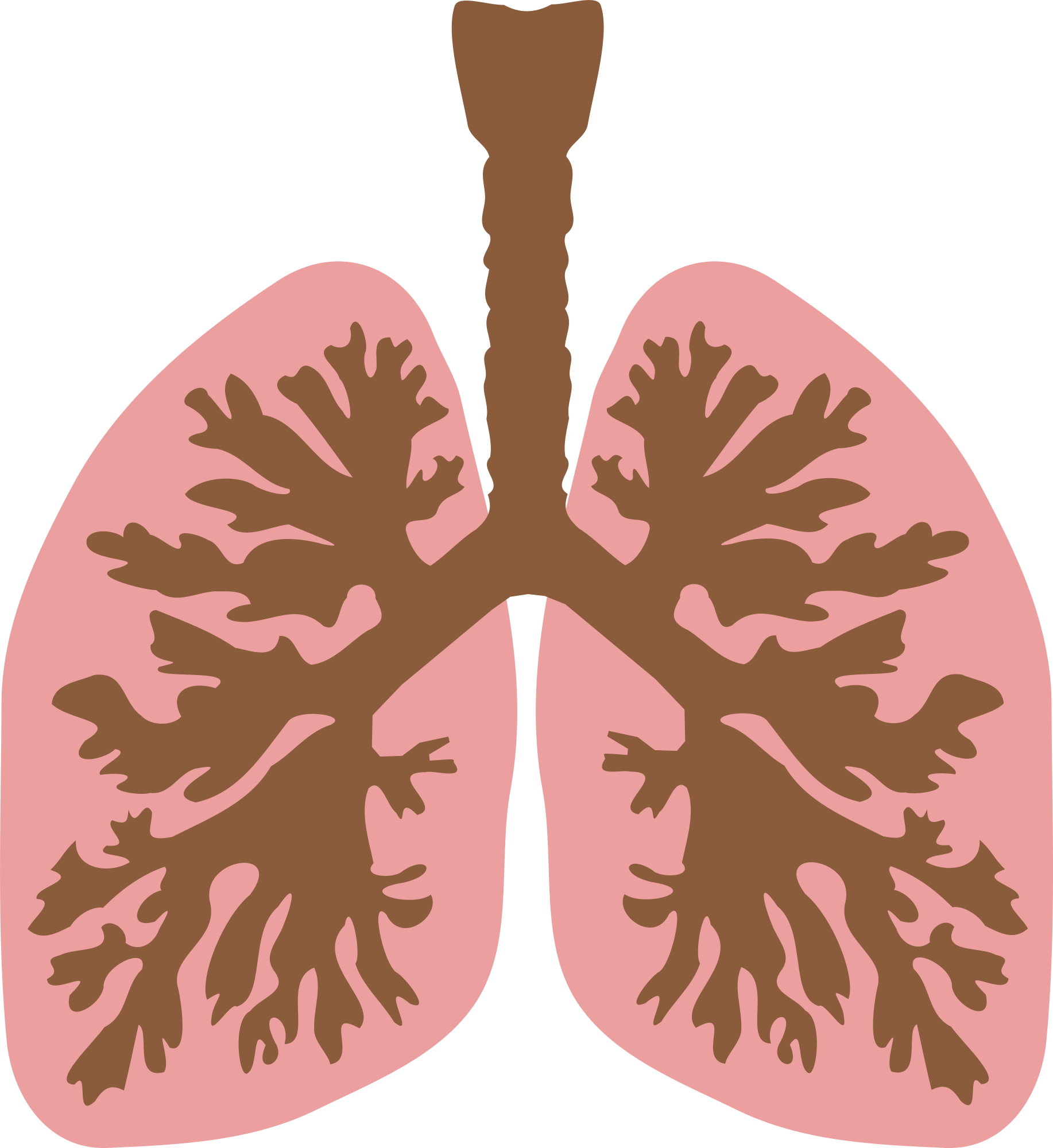 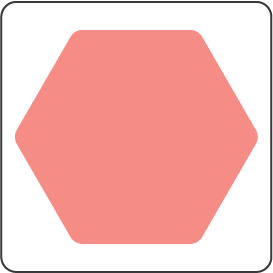 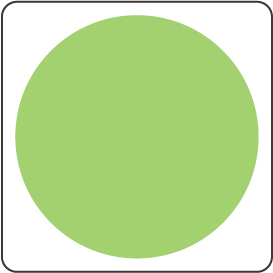 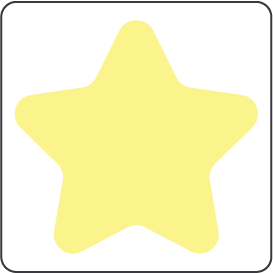 Pulmonary veins
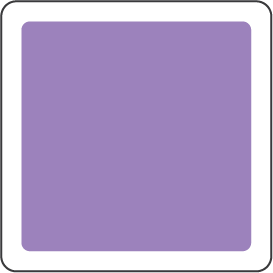 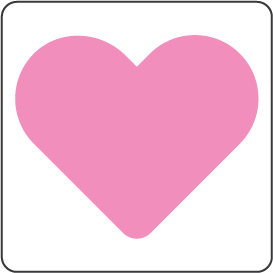 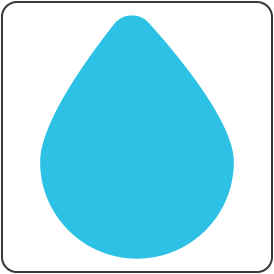 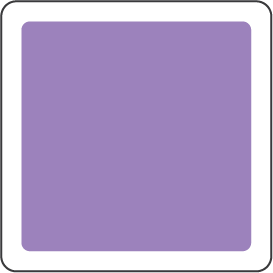 Pulmonary
arteries
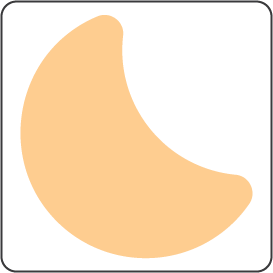 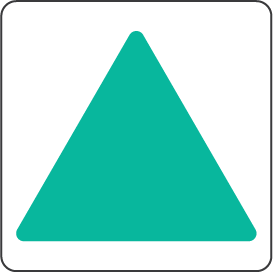 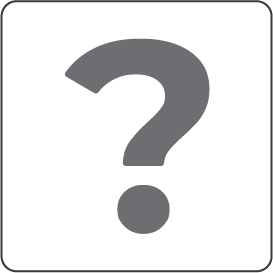 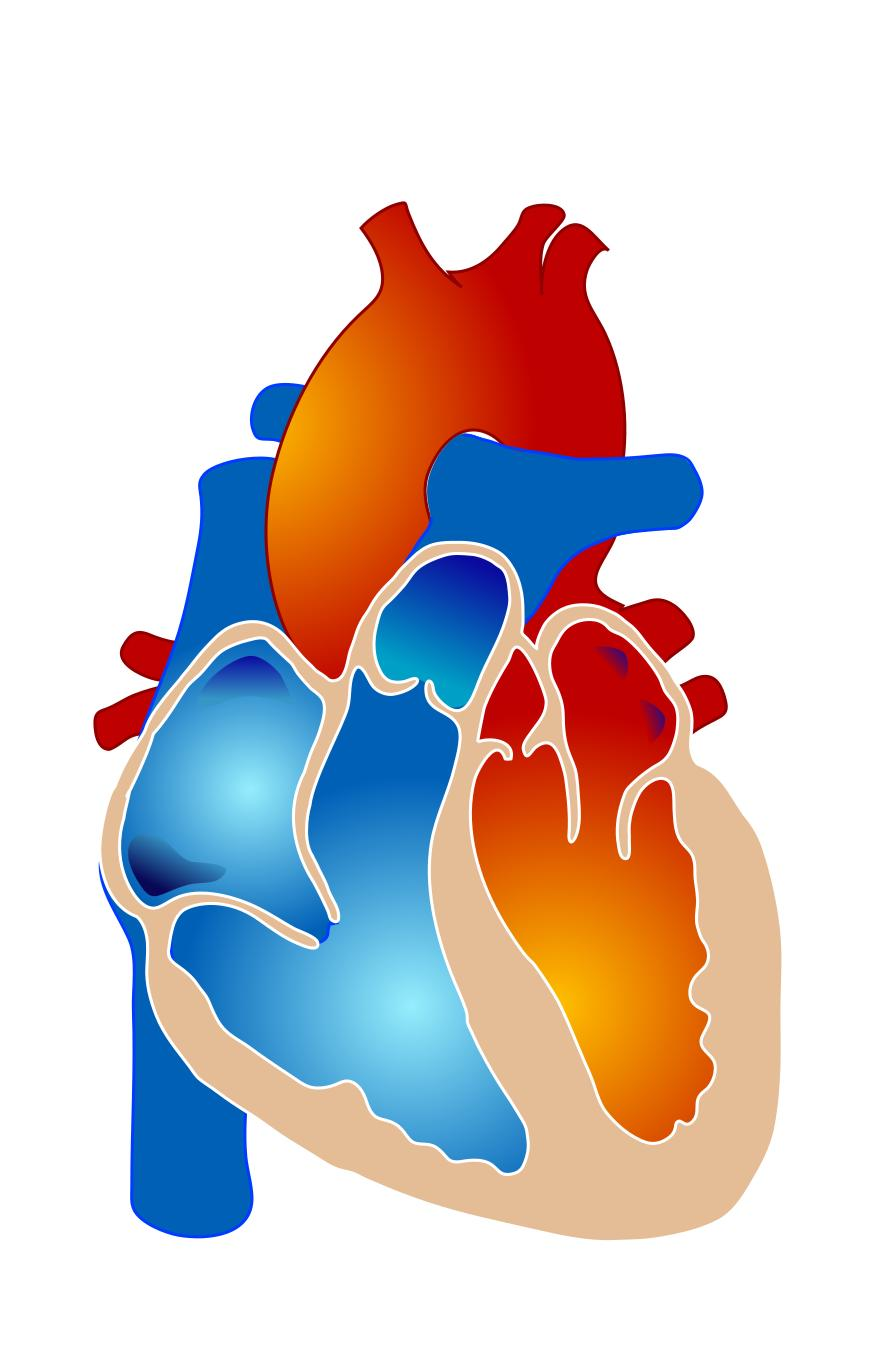 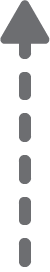 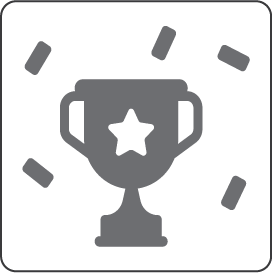 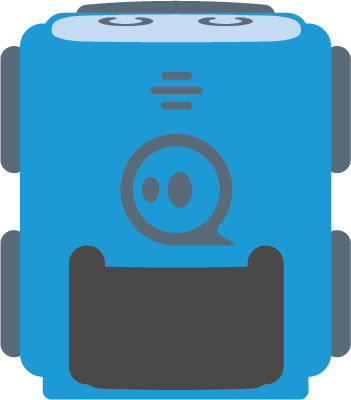 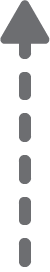 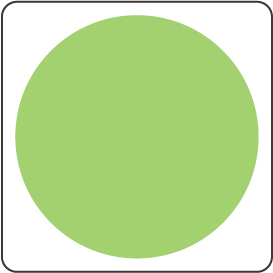 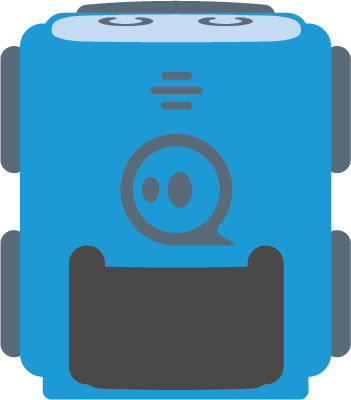 Body veins
Body
arteries
Challenge:
Make a complete delivery cycle in the bloodstream! Meanwhile, name the difference between arteries and veins.
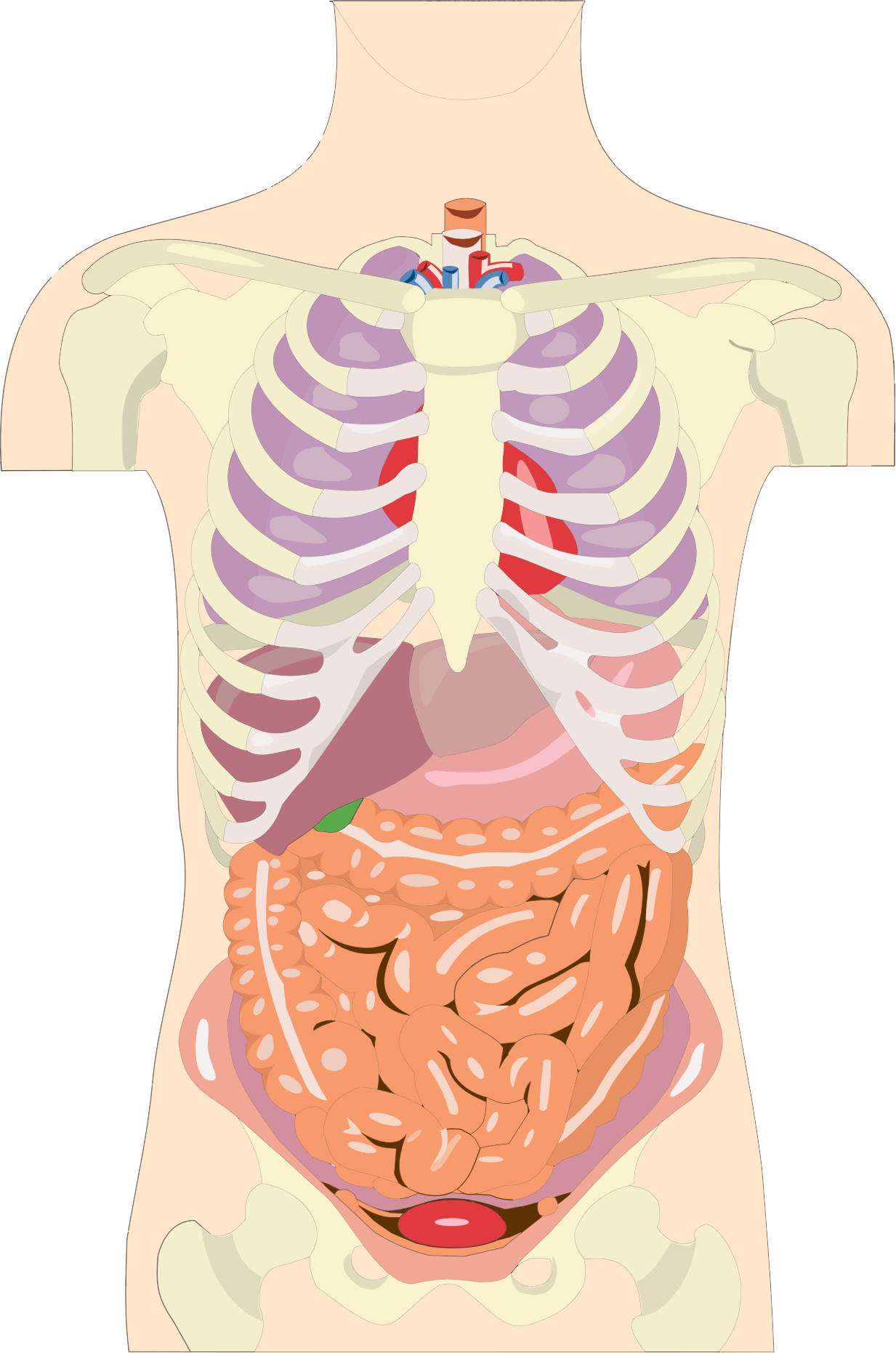 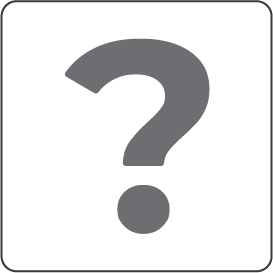 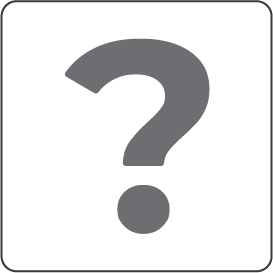 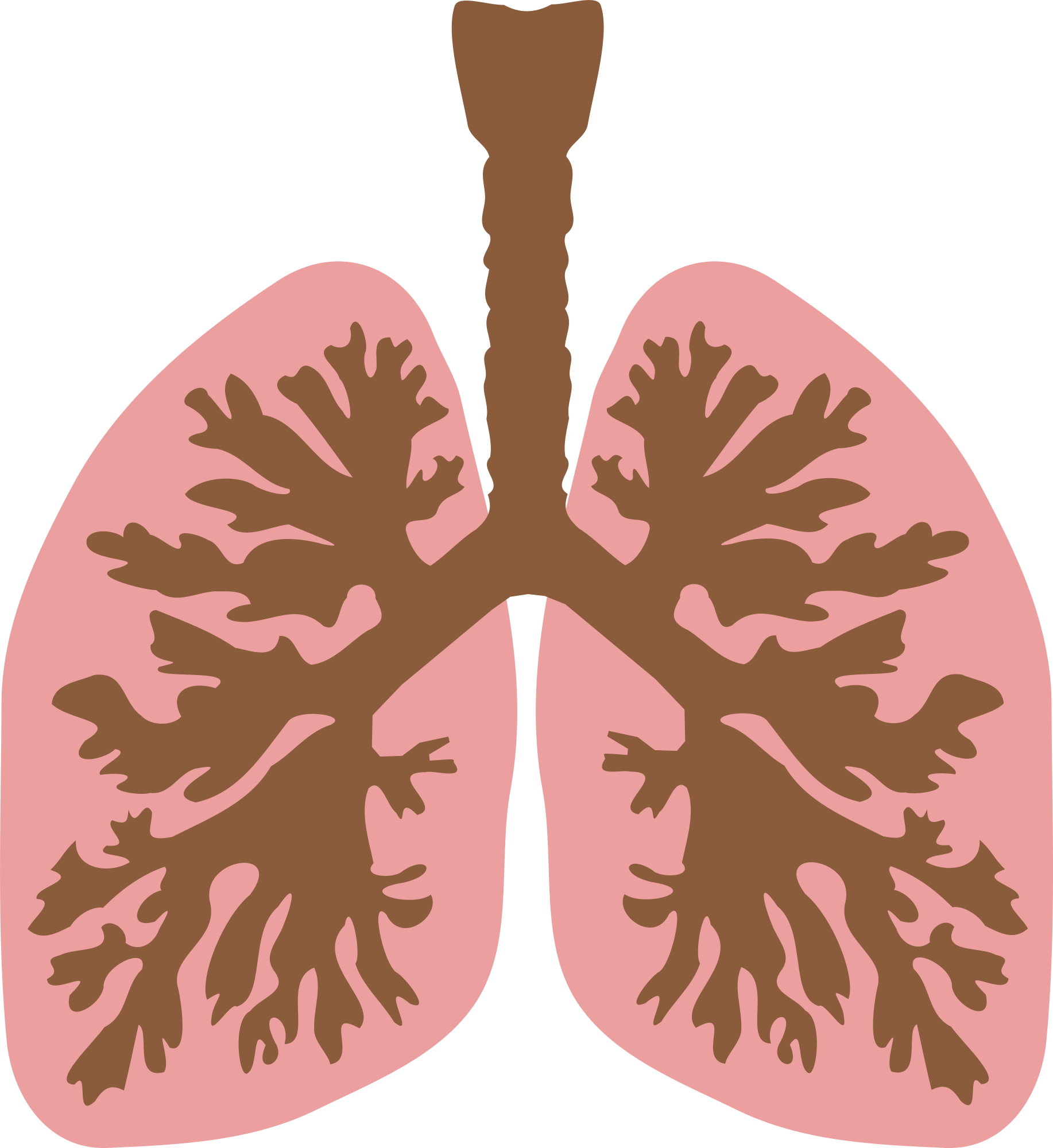 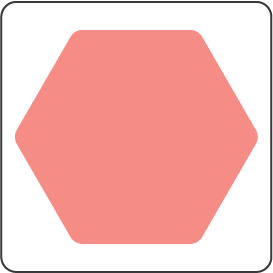 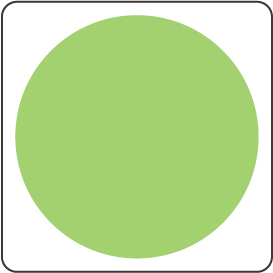 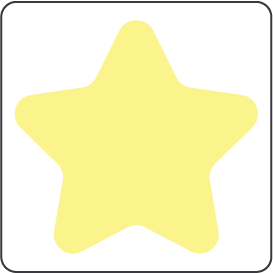 Pulmonary veins
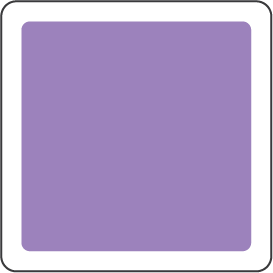 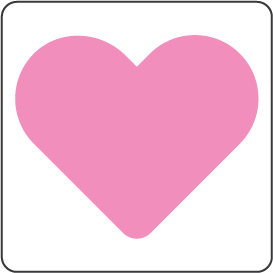 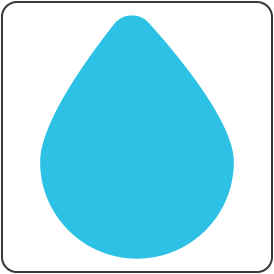 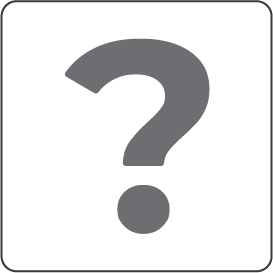 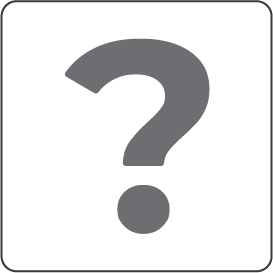 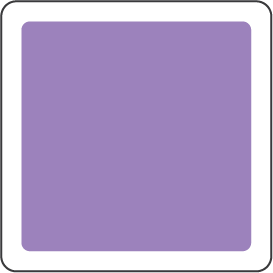 Pulmonary
arteries
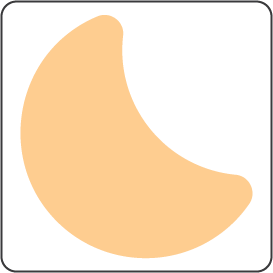 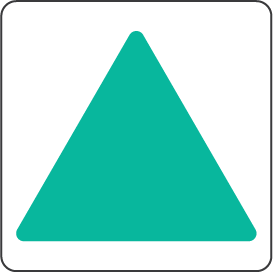 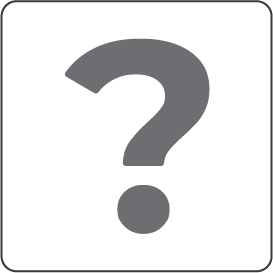 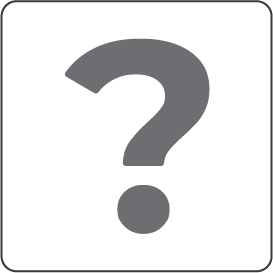 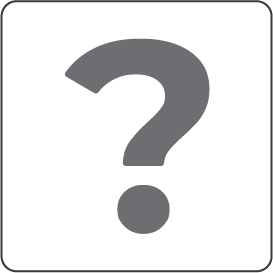 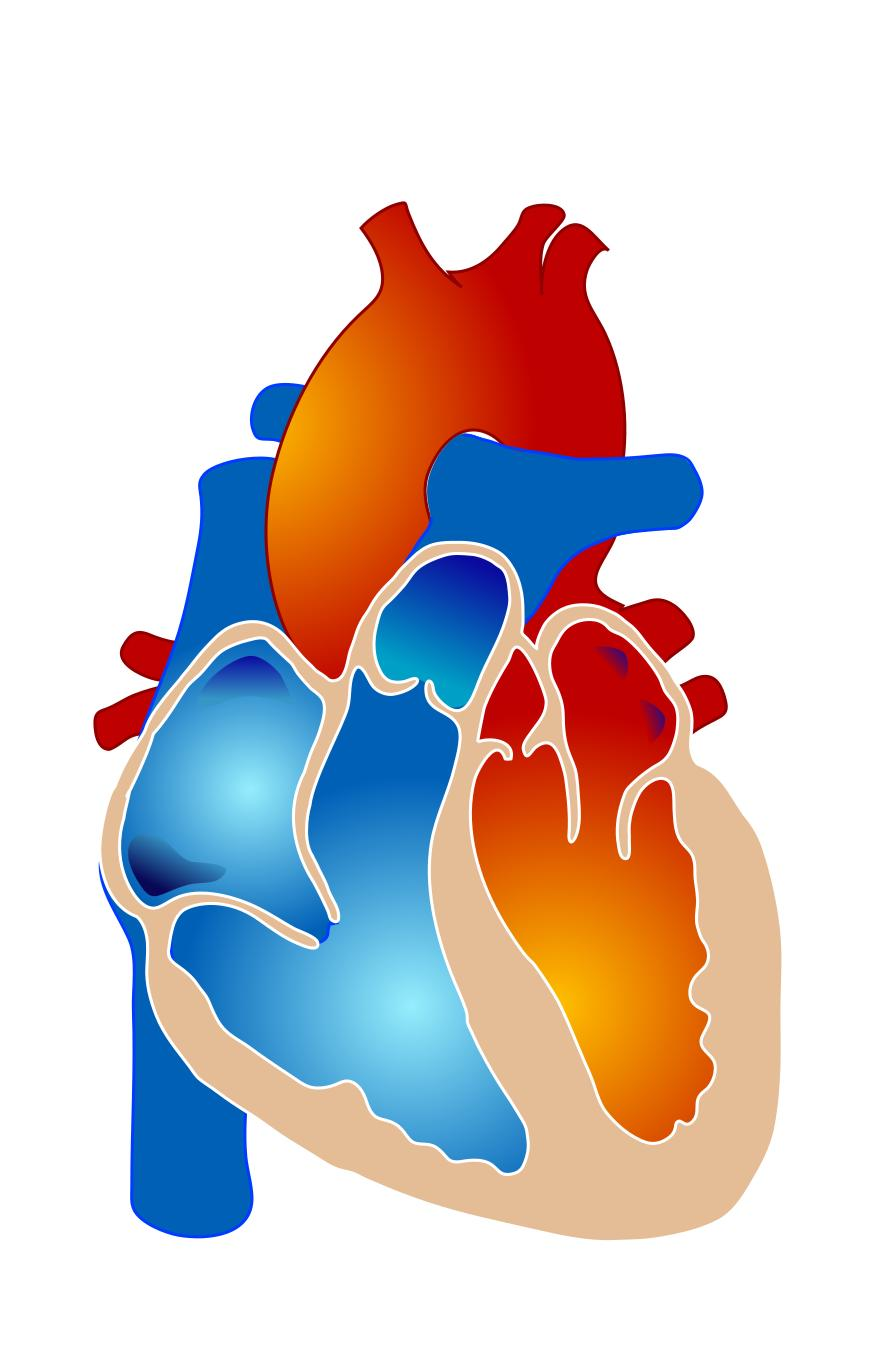 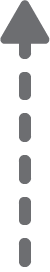 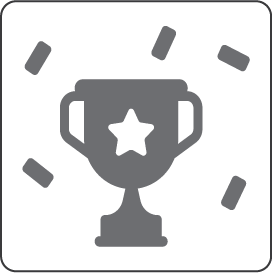 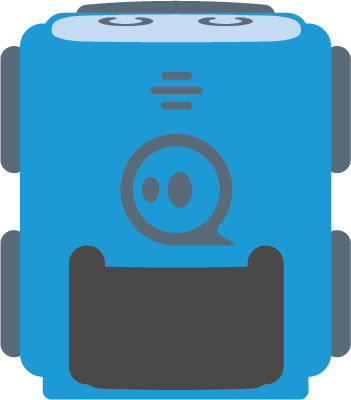 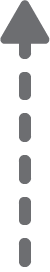 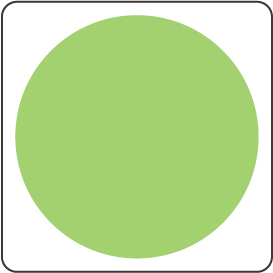 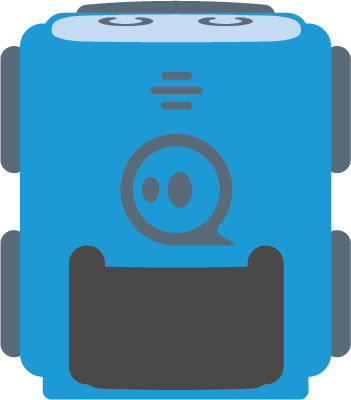 Body veins
Body
arteries
Challenge:
Make a complete delivery cycle in the bloodstream! Meanwhile, name the difference between arteries and veins.
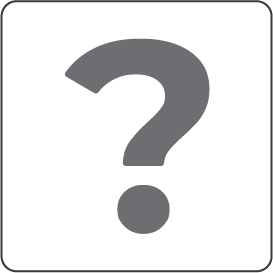 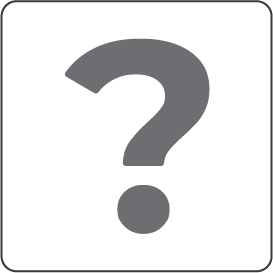 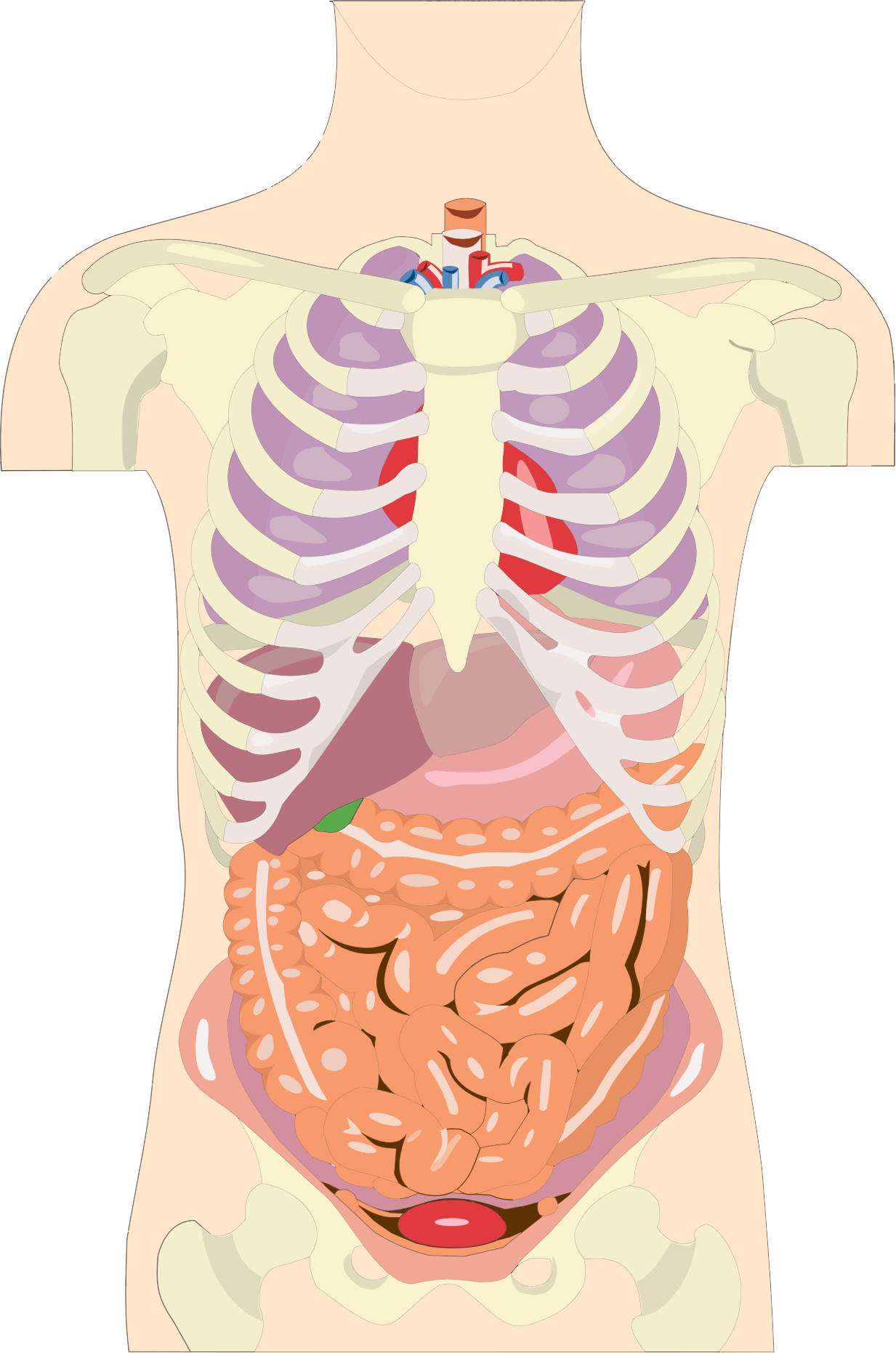 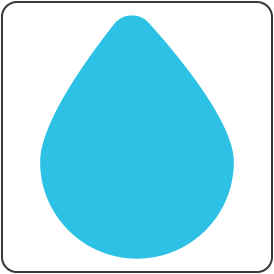 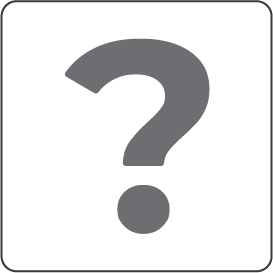 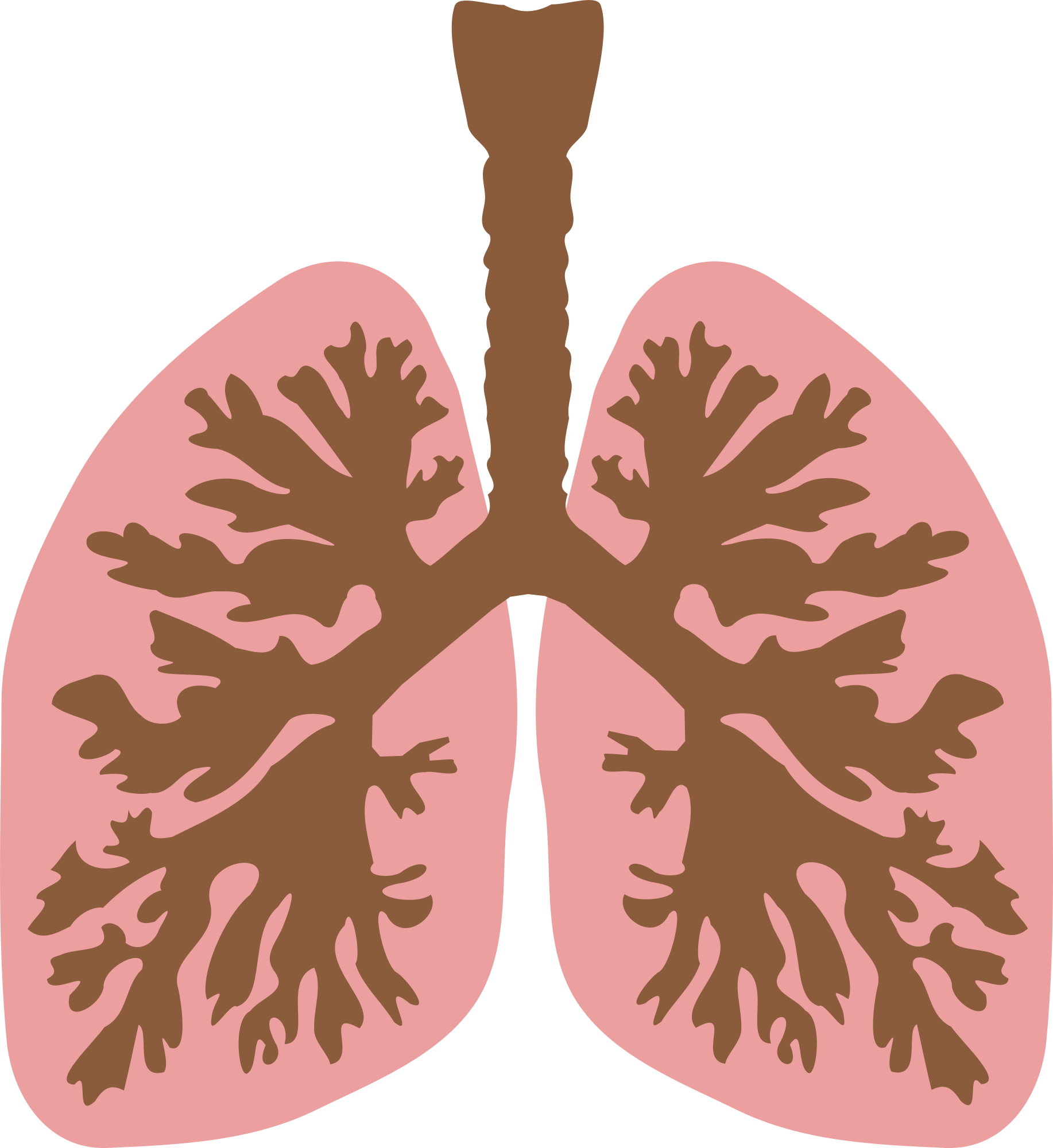 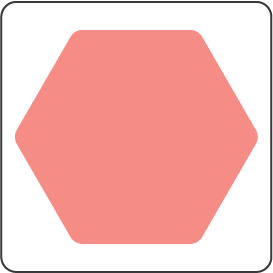 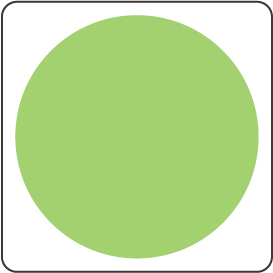 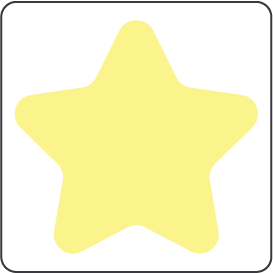 Pulmonary veins
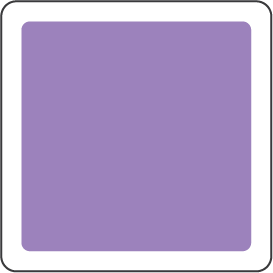 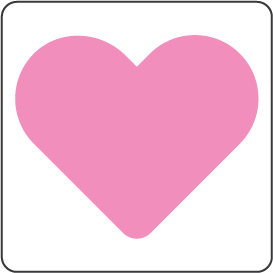 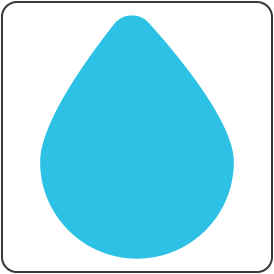 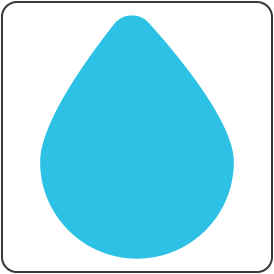 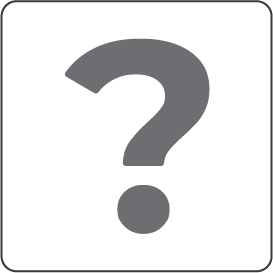 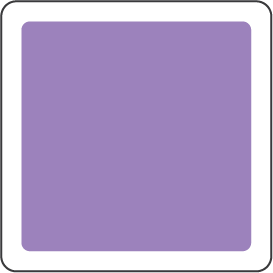 Pulmonary
arteries
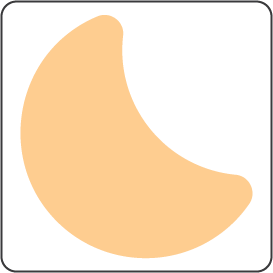 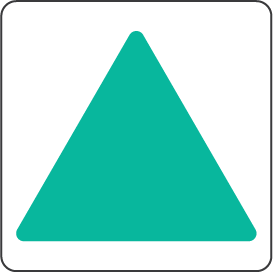 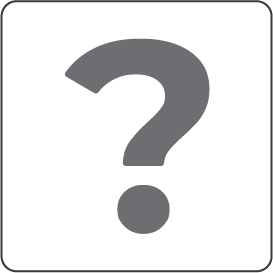 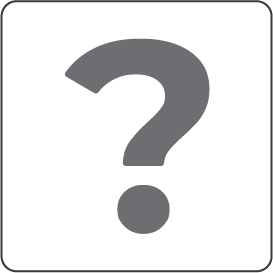 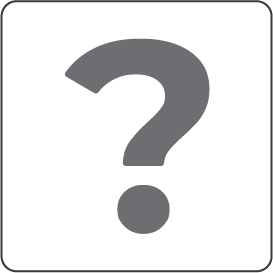 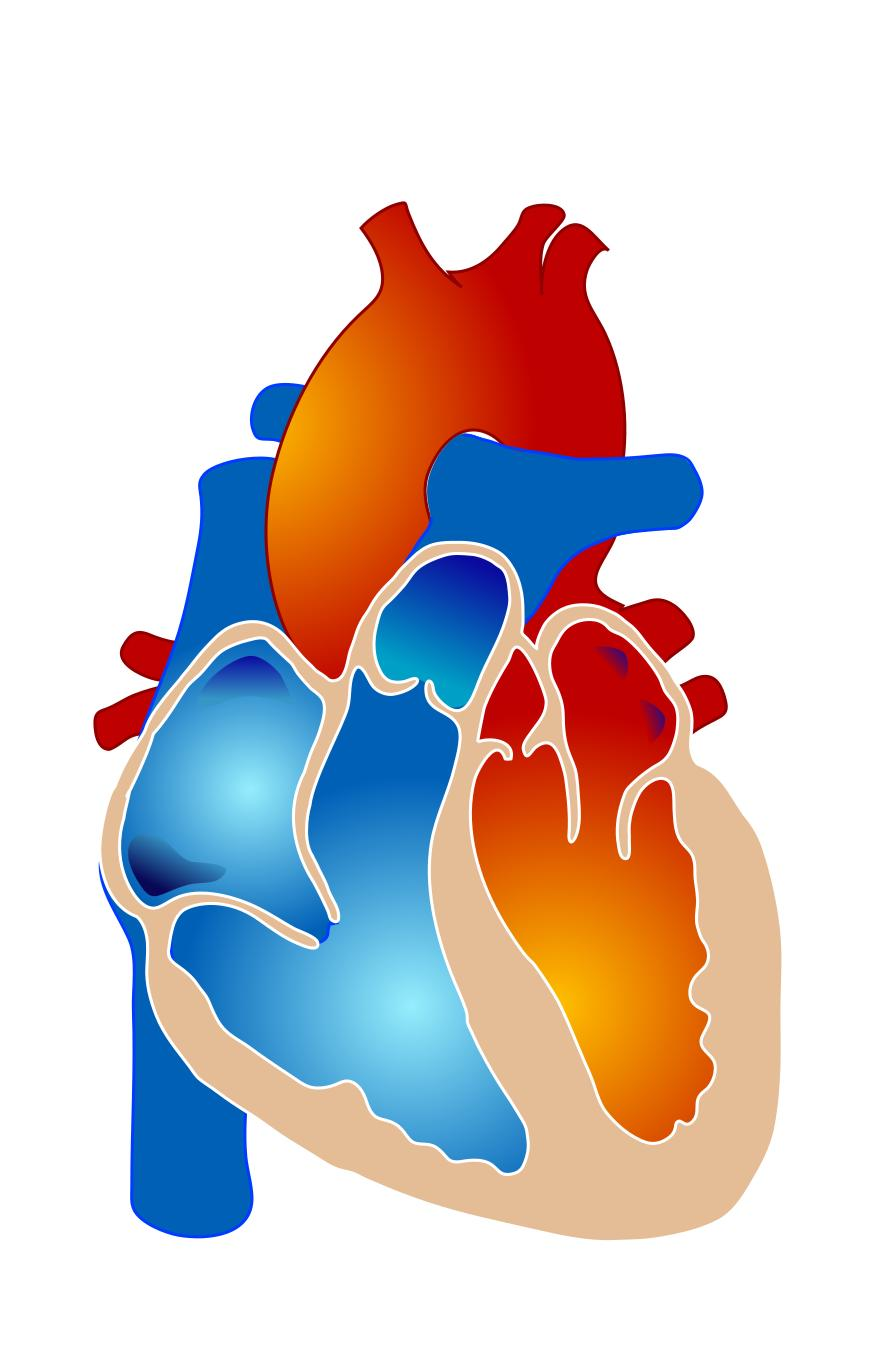 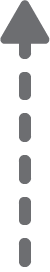 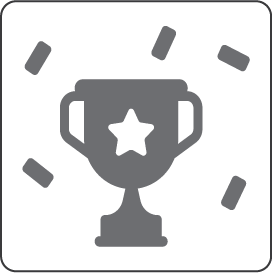 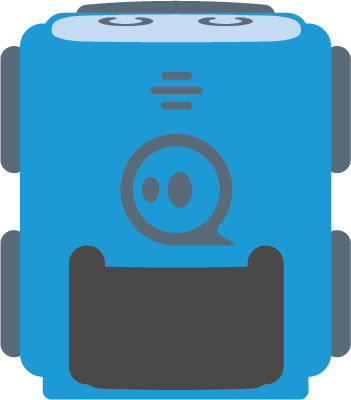 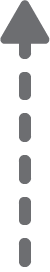 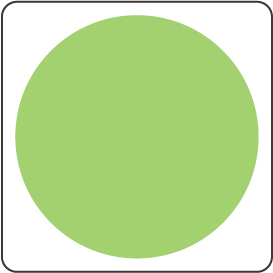 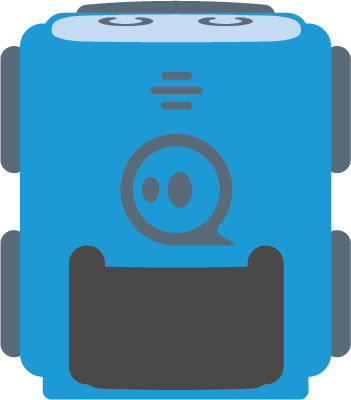 Body veins
Body
arteries
Challenge:
Make a complete delivery cycle in the bloodstream! Meanwhile, name the difference between arteries and veins.
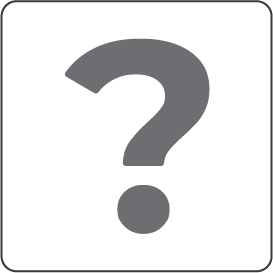 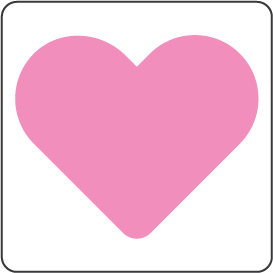 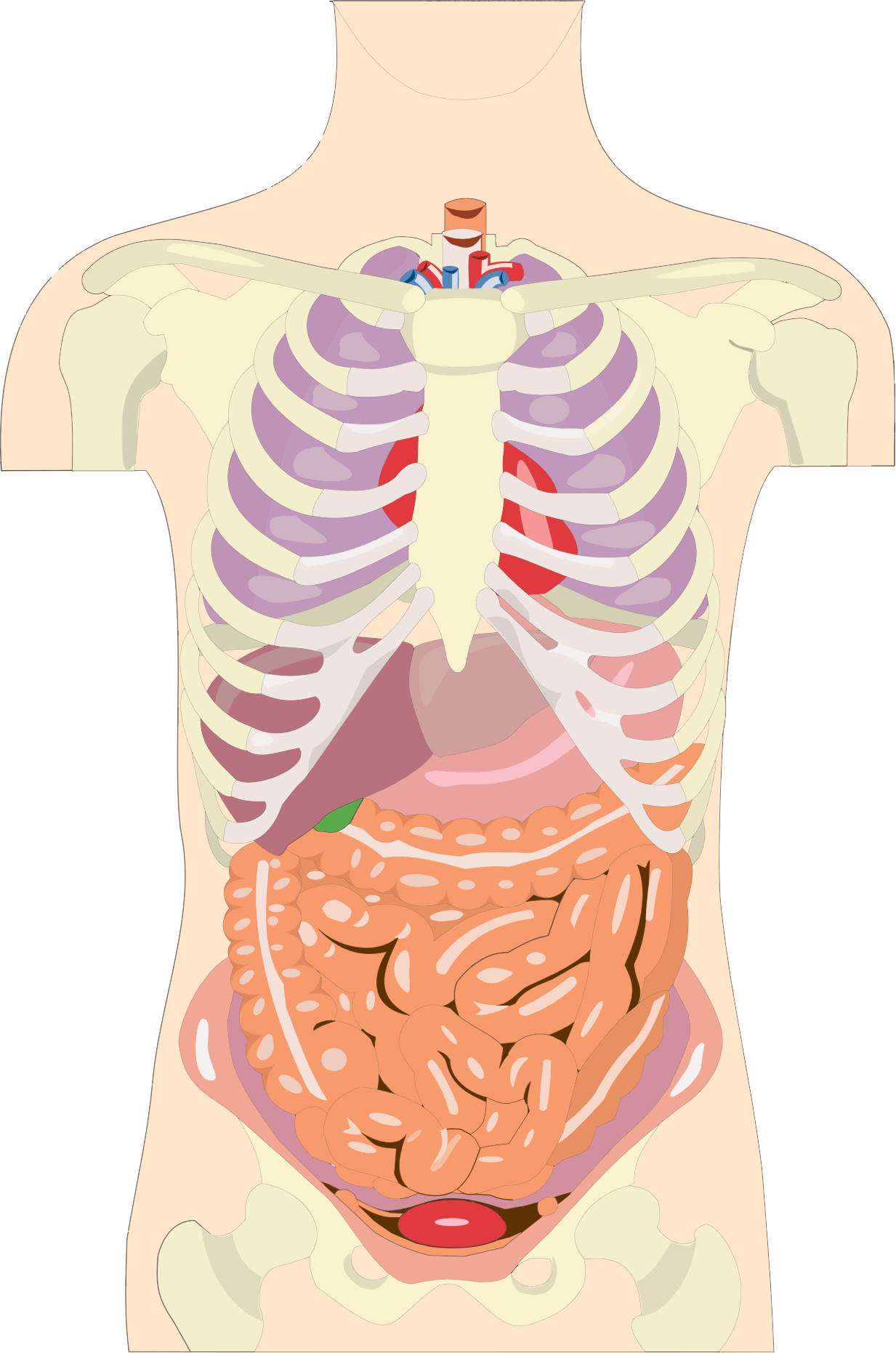 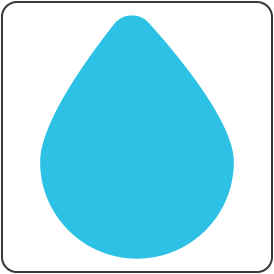 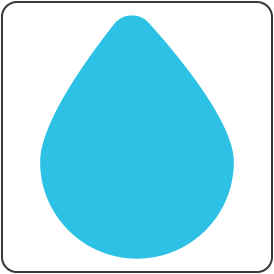 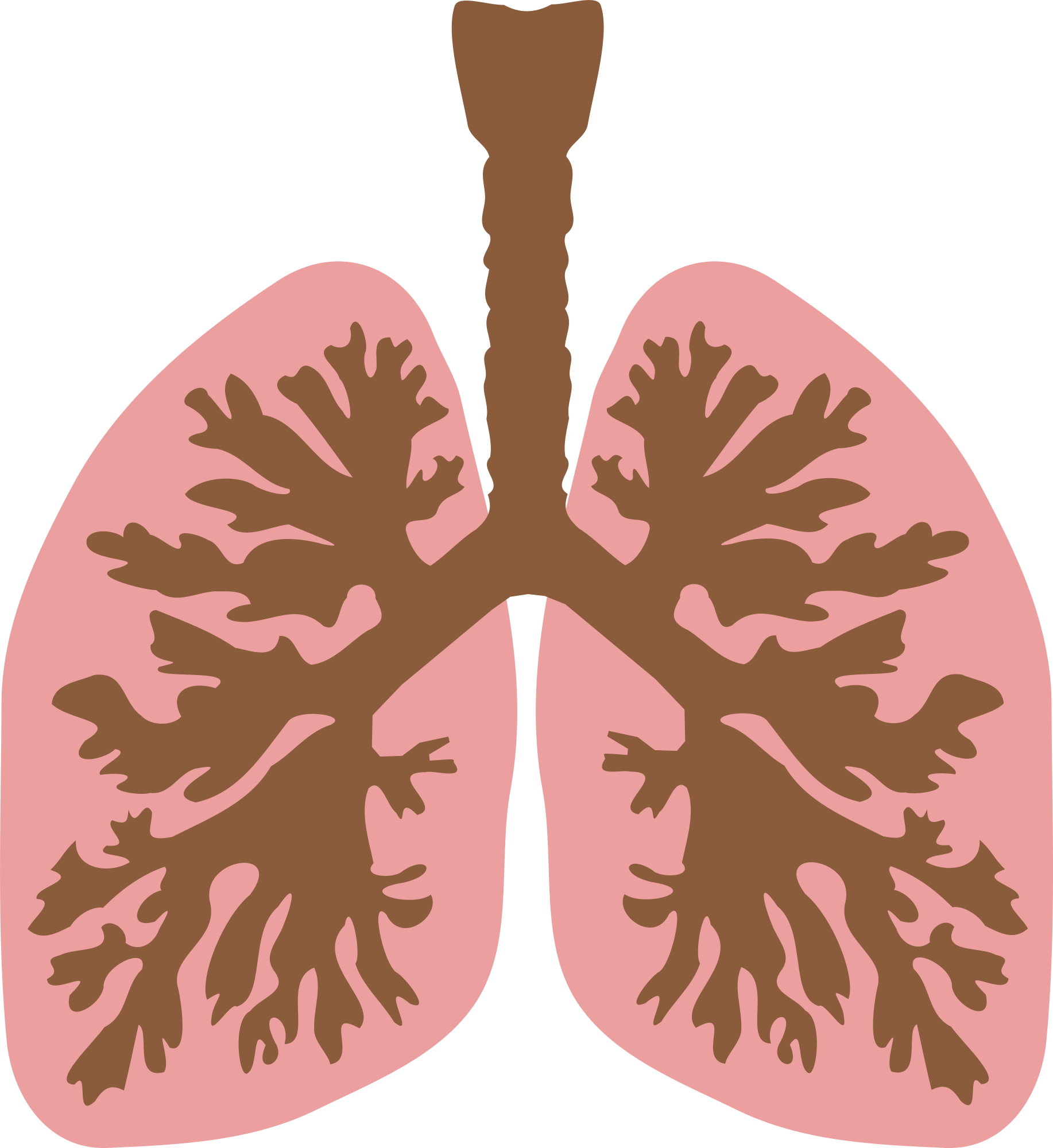 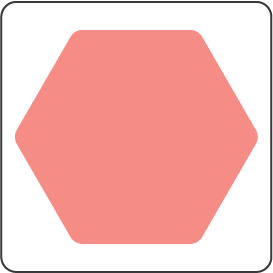 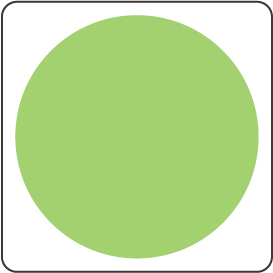 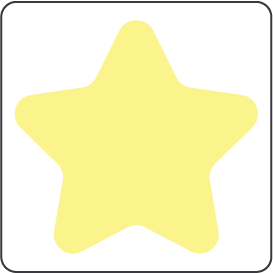 Pulmonary veins
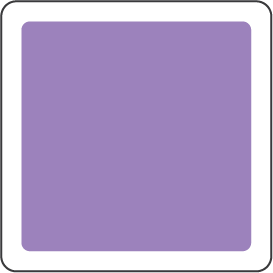 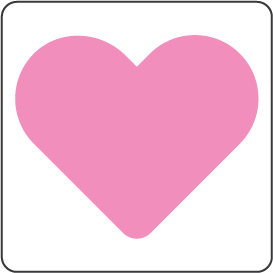 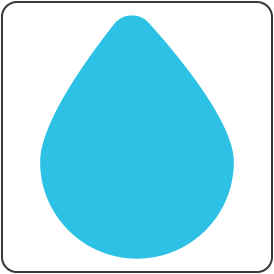 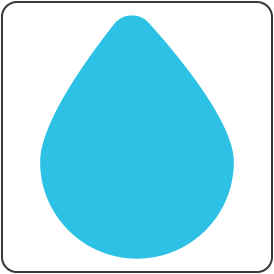 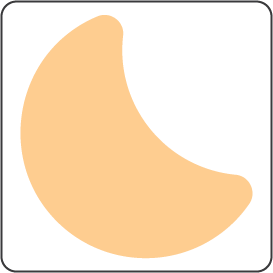 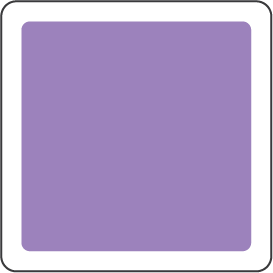 Pulmonary
arteries
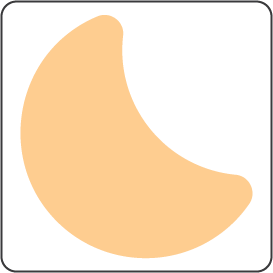 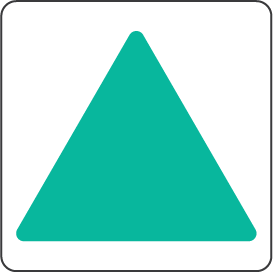 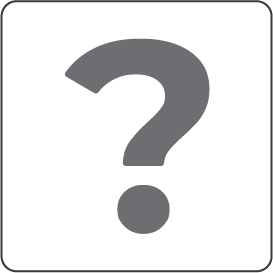 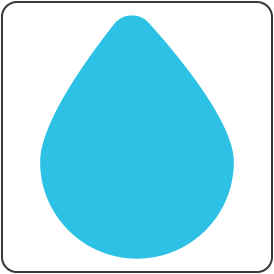 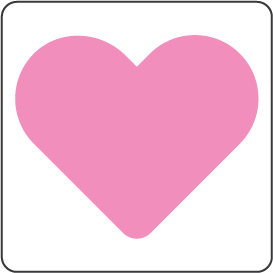 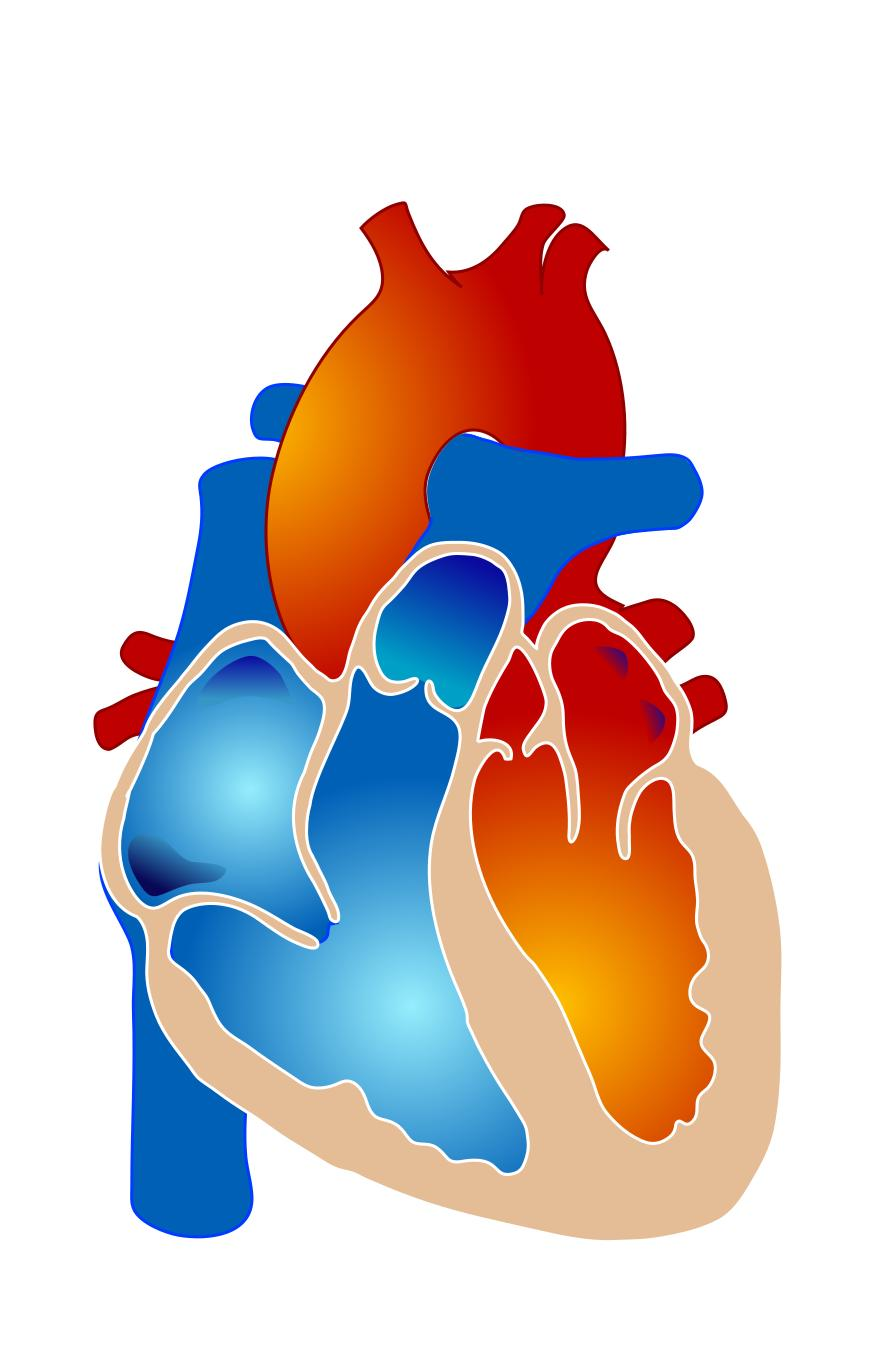 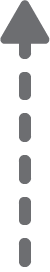 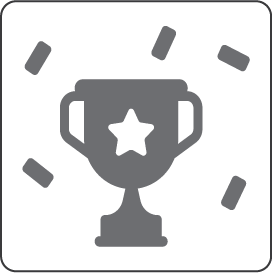 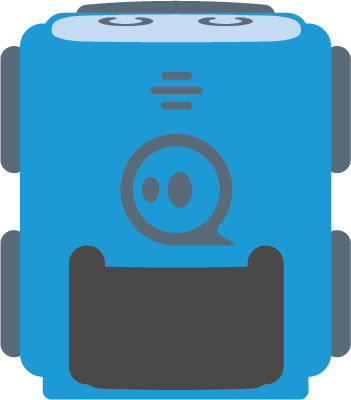 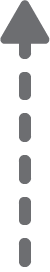 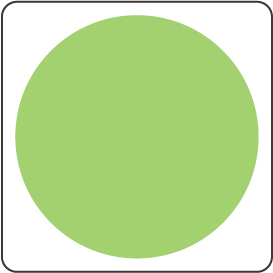 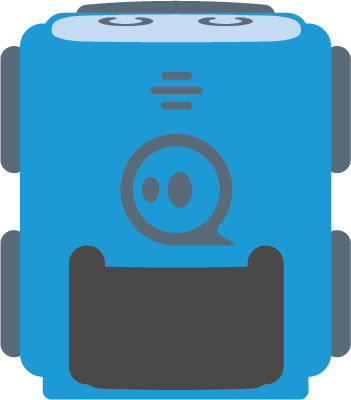 Solution
Body veins
Body
arteries
Challenge:
Make a complete delivery cycle in the bloodstream! Meanwhile, name the difference between arteries and veins.
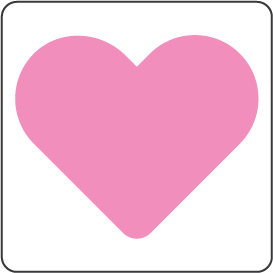 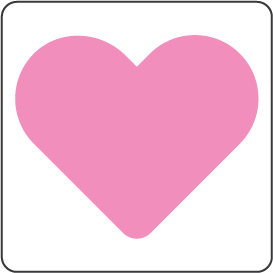 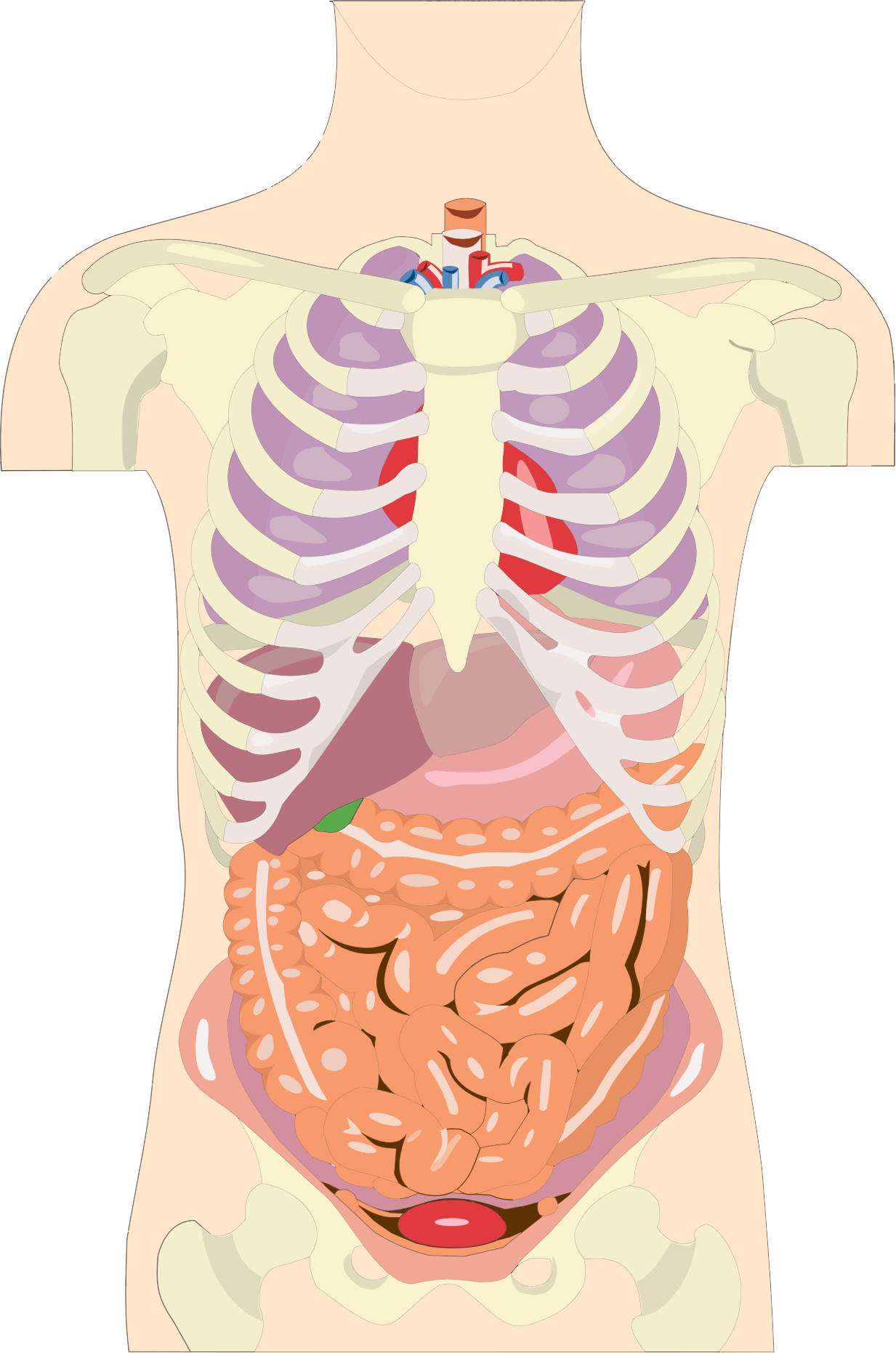